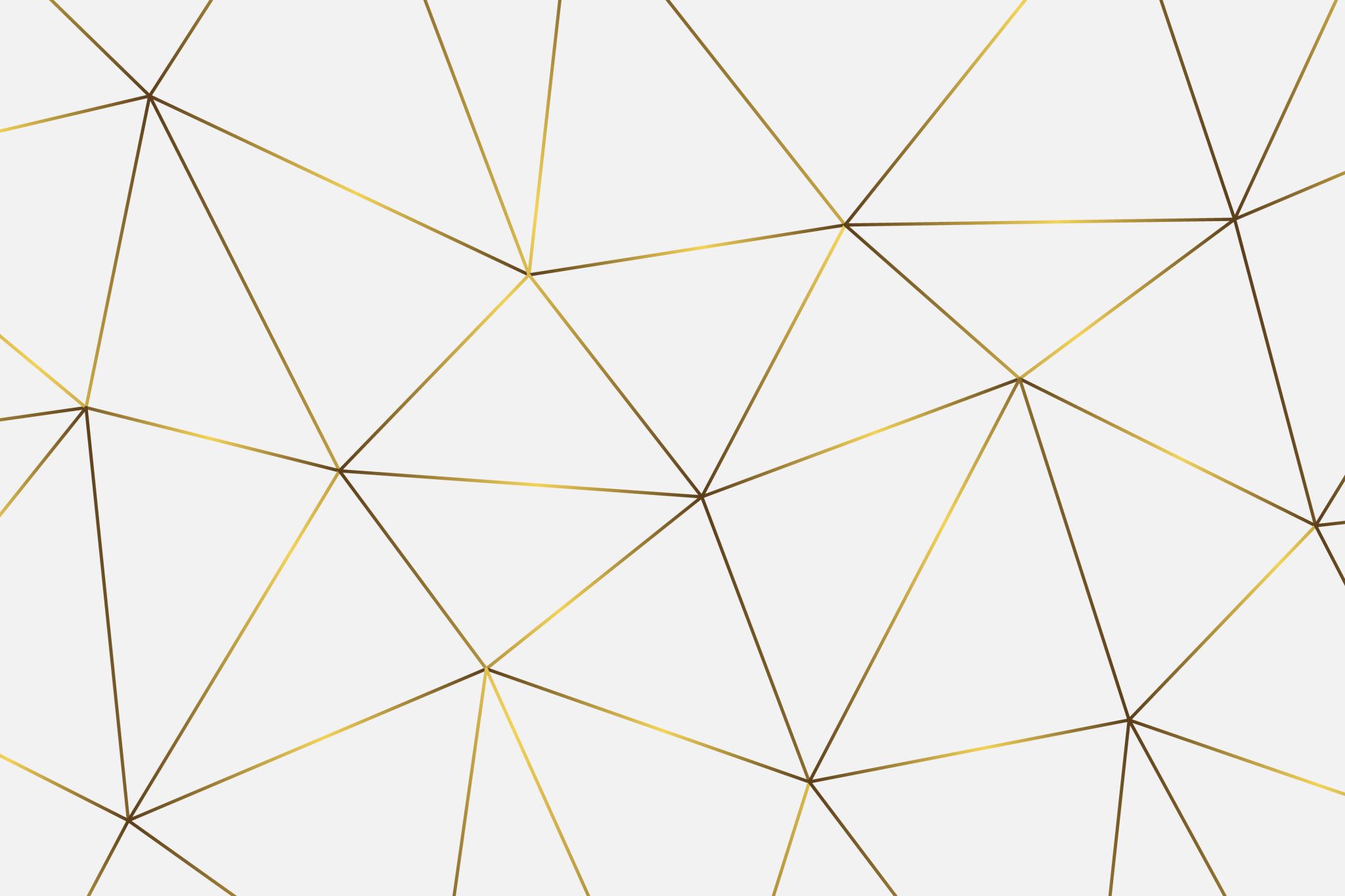 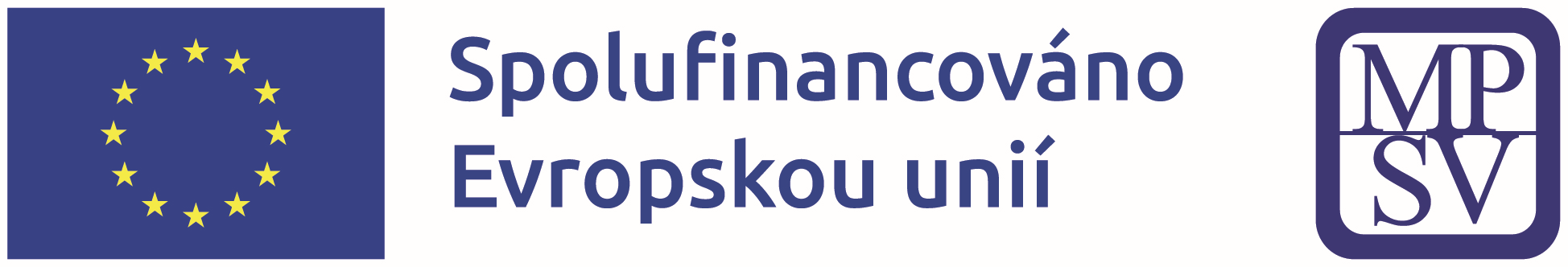 Co může přinést koordinovaný přístup pro ORP – hlavní zjištění z expertních pracovních skupin
Projekt Koordinace sociální ochrany v praxi reg. č. CZ.03.02.02/00/22_004/0001320.
Předmětem naší pracovní skupiny je popsání praxe, přínosů, rizik, limitů a zkušeností či nutných podmínek k zavedení metody case managementu a poskytování koordinovaného přístupu v sociální ochraně, včetně popisu osoby koordinátora.
Benefity koordinovaného přístupu na ORP
Metodické postupy, jak nastavit a zakotvit přehlednost procesů v sociální práci na ORP
Nastavení spolupráce horizontální i vertikální v rámci organizační struktury úřadu
Profesní ukotvení koordinačního pracovníka v týmu profesionálů 
Efektivnost vynaložených finančních prostředků
Propracovaná součinnost mezi ORP, krajem a resortem
Možnost strategického plánování prostřednictvím koordinačního pracovníka
Benefity koordinovaného přístupu pro sociální pracovníky
Minimalizace duplicity sociální práce
Snížení rizika neetického chování
Prevence zneužívání systému klientem
Snížení rizika krizových situací u klientů – díky posílení depistážní činnosti
Nastavení spolupráce uvnitř i vně ORP
Pozice koordinačního pracovníka a pozice případového sociálního pracovníka
Snížení rizika přepečovávání klientů
Benefity koordinovaného přístupu pro klienty (a jejich rodiny)
Čitelnost systému podpory
Přehlednost informací
Nízkoprahovost sociální práce na obcích
Rychlost a efektivita pomoci 
Zlepšení časové, místní a finanční dostupnosti
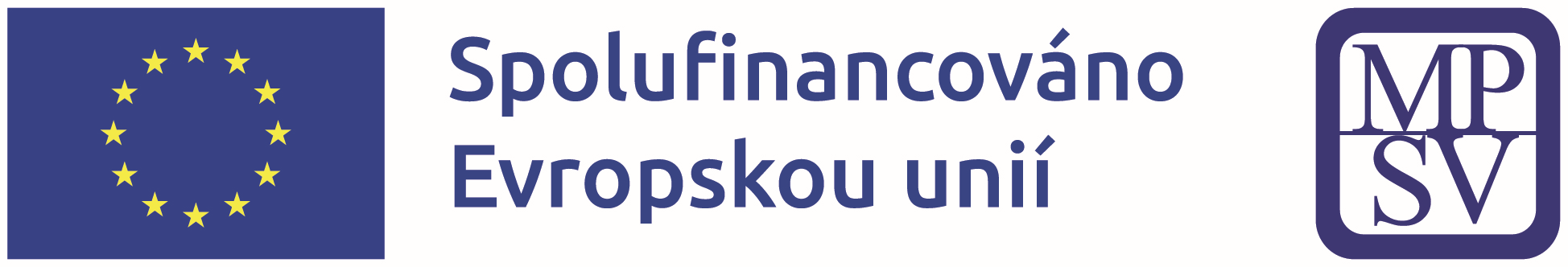 Děkuji za pozornost
Projekt Koordinace sociální ochrany v praxi reg. č. CZ.03.02.02/00/22_004/0001320.